Emergency accommodation
Market Engagement Event

October 2019
Welcome – and thank you for attending
Agenda for the session:
Aims of the Service
Council’s plans
Specification
-----Break-----
Route to Market (Dynamic Purchasing System)
Top tips
Pricing
Housekeeping
Fire alarms
Comfort breaks
Refreshments 
Phones on silent please
All comments are welcome
Respect
Events in April / May - feedback
We consulted you about some aspects of the new contract
We analysed your comments and have incorporated suggestions wherever possible

Discuss later in presentation …
Aims of the service
Statutory duties on Local Authorities
Homelessness Reduction Act 
Application assessed
Every case is different
Three Lots:
Lot 1 – Applicants with family commitments
Lot 2 – Applicants who are 16 and 17 years old 
Lot 3 – Applicants who are single or a couple
The Council’s Plans
Budgets under pressure 
Government guidance - Reduce B&B usage
Council decision – purchase of 250 temporary accommodation
	However …
Short term accommodation requirement …
Short-term accommodation requirement
‘Ready tonight’
Furnished
Accessible
Flexible

Meeting the specification
Specification
Lot 1 – family commitments and 
Lot 3 -  single or a couple:
Standard of accommodation
Repairs and general maintenance
Accommodation requirements
Including accessibility
Health and safety / wellbeing
Inspections
Availability and bookings etc.
Quality requirements
Specification
Lot 2 – 16 and 17 year olds
Much the same, but …
Self-contained 
Premises used solely for Lot 2
Staff on-site at all times
Support available to assist ‘positive transition’
Knowledgeable and experienced staff
Open to safeguarding and partnership working
Discussionand Q & A
Take a break
Route to Market
Dynamic Purchasing System (DPS)
Used exclusively by Public Sector Organisations
Promotes open, fair and transparent practice
Essentially ‘open’ framework
Similar to existing framework agreement, but: 
New Suppliers can join a DPS at any time during the contract period
DPS has to be run as a completely electronic process
Aims
Suppliers can submit competitive, sustainable bids 
Cornwall Council to commission services 
Meet peoples’ needs
Offers good quality 
Value for money
Bureaucracy or Necessity?
….Necessity

We are bound by:
Public Contracts Regulations 
Cornwall Council Contract Procedure Rules 
Must adhere to the principles of procurement
Route to market/Procurement
Join www.supplyingthesouthwest.org.uk 
Registered to receive tender notification

2 stage process:
DPS – Top Tips
Don’t miss deadlines
Check word count where relevant
Answer what is being asked 
Don’t assume the Council knows what you offer
Consider the evaluation criteria when answering
Check your prices and supporting information before submitting
DPS – Why Submissions Fail
Missing a submission deadline
Failing to provide the required information
Attaching policies to answer a question
Assuming the Council knows what you offer
Not understanding that bids are only marked on information submitted
DPS - Clarifications
Clarifications must be submitted via www.supplingthesouthwest.org.uk 
All questions MUST come through the Portal
Read previous clarification questions and responses before submitting
Be aware of the deadline for submitting clarifications
Out of Hours –v- During Office Hours
During office hours:
We will place a service request:
This is called a ‘call off’ 
Providers make a competitive bid
How it works
Out of Hours –v- During Office Hours
During office hours:
We will place a service request:
This is called a ‘call off’ 
Providers make a competitive bid
Out of hours
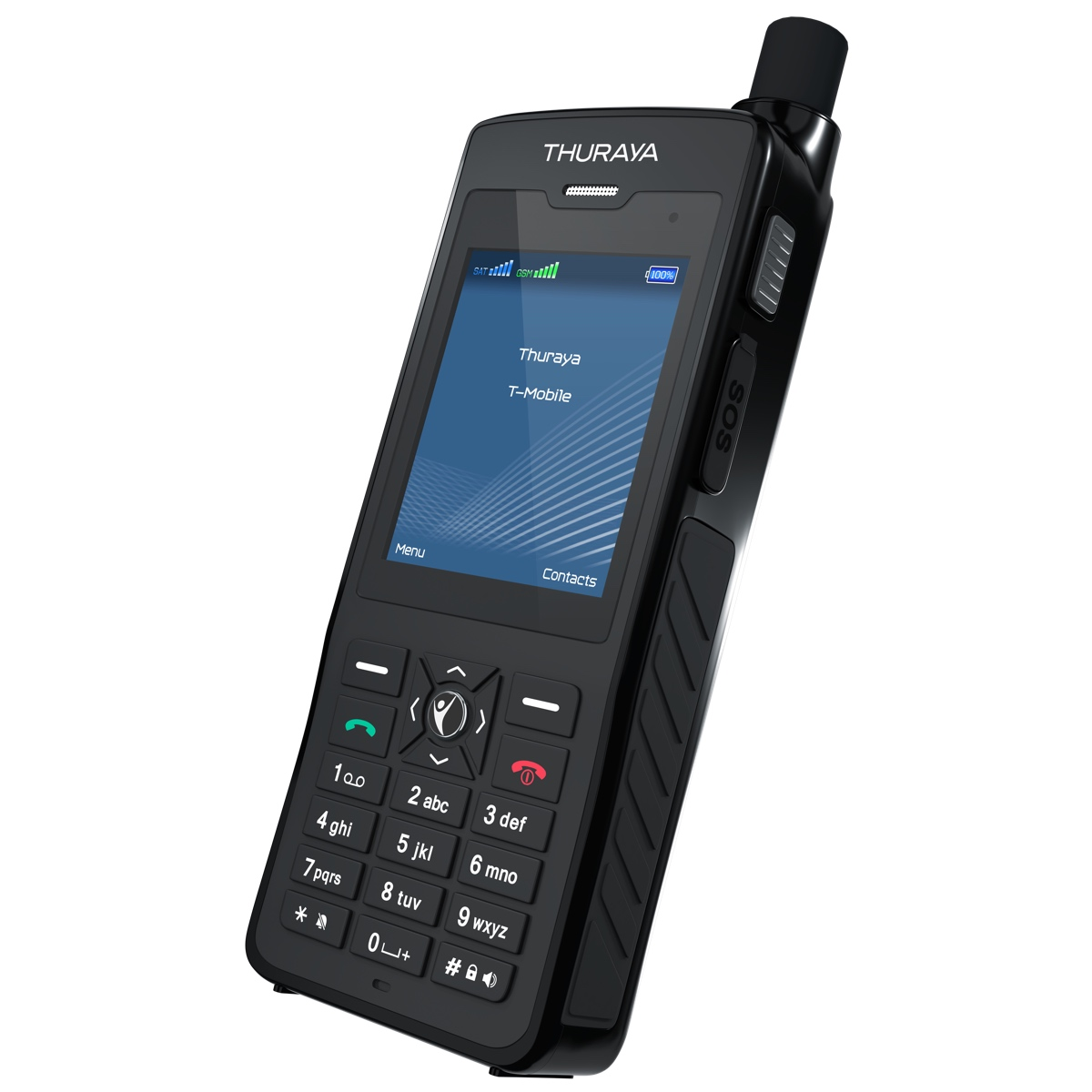 Pricing strategy 2 stage process
Stage 1
Agreed that:
We don’t have seasonal variances
We don’t have geographical variances
Providers will submit rates at Stage 1 dependent on:
Size
Shared or self-contained
Pricing strategy
Standard room rates will rule out additional charges in respect of children (Lot 1)

Standard room rate applies – even if a room is under-occupied

Rates do not fluctuate based upon duration of stay
Standard room rates
Why are we looking agreed rates for each provider?

Improved financial planning/budget management for providers and Cornwall Council
Streamlining process for efficiencies
Viable and sustainable rate for suppliers to ensure longevity of relationship 
Equality of service
Discussionand Q & A
Timetable
DPSUser friendly guidesScreen snapshots
Thank you / Meur ras
If you have any questions or comments
housingcommissioning@cornwall.gov.uk